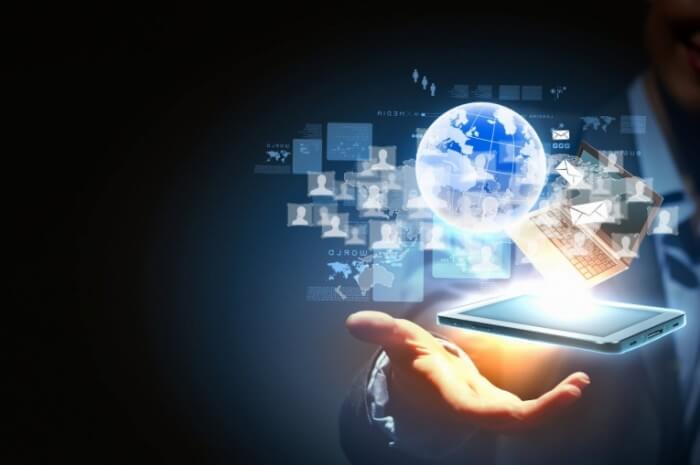 Информационно-коммуникационные технологии в ДОУ в работе с родителями
МБДОУ Д/С №17 «Ромашка»
Учитель- дефектолог: Щелканова Н.В.
Воспитатели: Коробейникова Т.В.
Петрокова К.А.
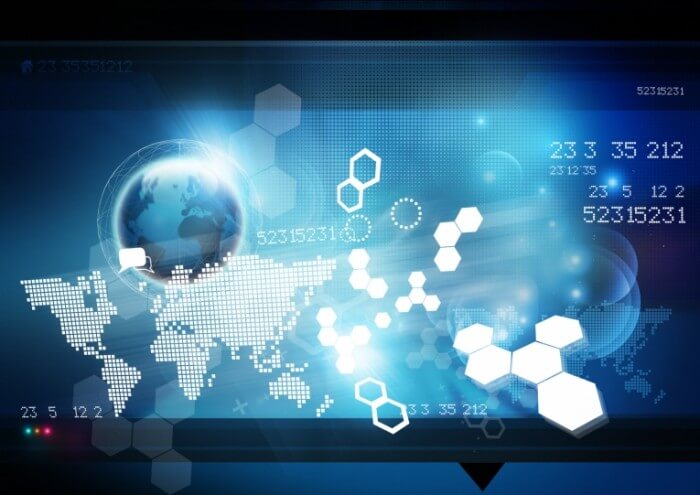 «Каждый участник образовательного  процесса сам решает, идти в ногу с будущим или вышагивать пятками назад»
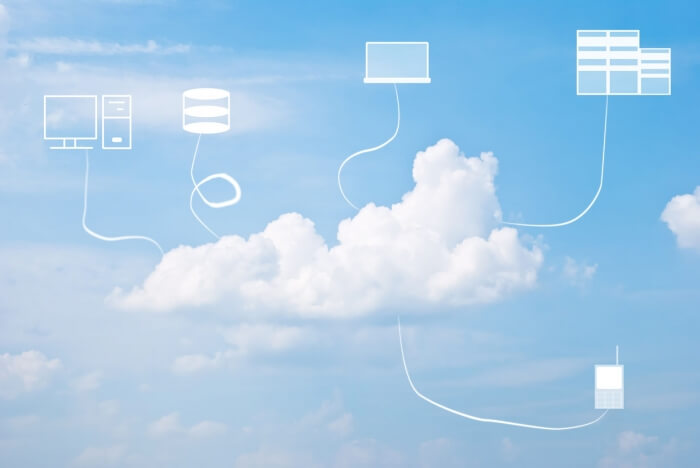 Работе с родителями в ДОУ уделяется большое внимание. Для этого применяются различные формы: Дни открытых дверей Родительские собрания Наглядная информацияДосуги Родительские клубы Конкурсы
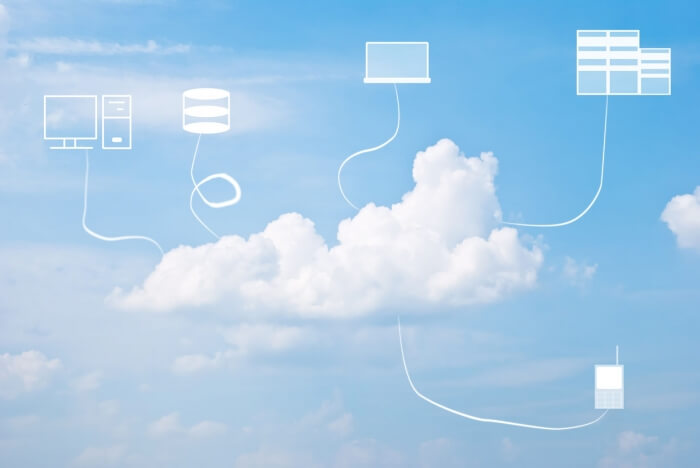 Традиционные формы, работы с родителями при всех их положительных характеристиках, имеют объективные трудности:- ограниченное количество времени у родителей, как для посещения родительских собраний, так и посещения консультаций в детском саду;- отсутствие возможностей для своевременного предоставления необходимой информации родителям.
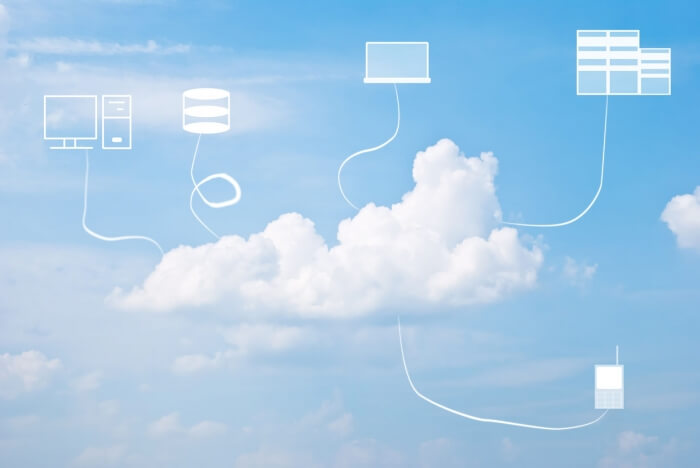 Использование компьютерных технологий очень эффективно:  -Родители лучше понимают цель коррекционно-развивающего обучения, лучше воспринимают информацию за счет того, что использование компьютерных технологий несет в себе образный тип информации, понятный всем участникам образовательного процесса;- У родителей повышается мотивация к работе с ребенком, в домашних условиях, за счет привлекательности компьютера и мультимедийных эффектов;-  Реализуется принцип обратной связи: родитель может задать педагогу любой вопрос, касающийся своего ребенка, а также внести предложения по организации воспитательного процесса в группе;-Педагог привлекает разные источники информационного и обучающего материала (в частности Интернет-ресурсов);-   Материал подается в эстетическом вид;- Создается пространство для обмена информации и дискуссий.
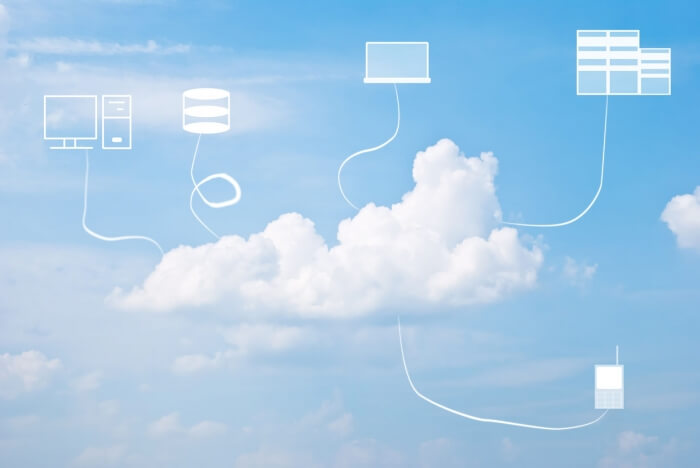 Нами созданы серии презентаций к занятиям, праздникам, родительским собраниям.
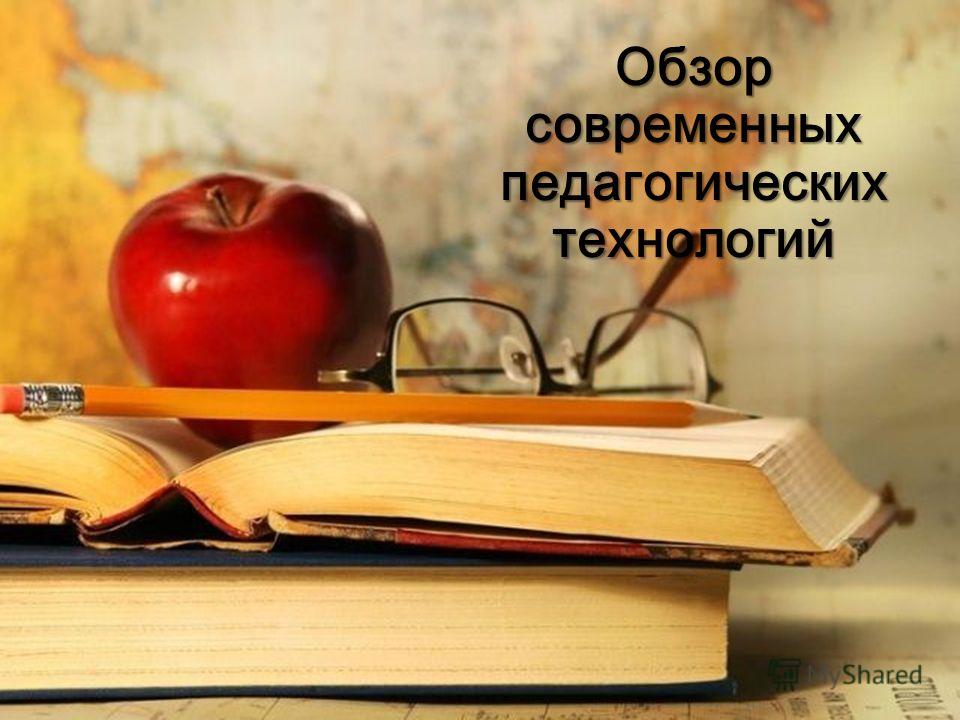 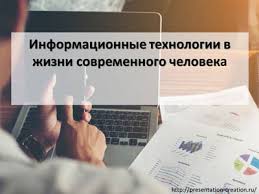 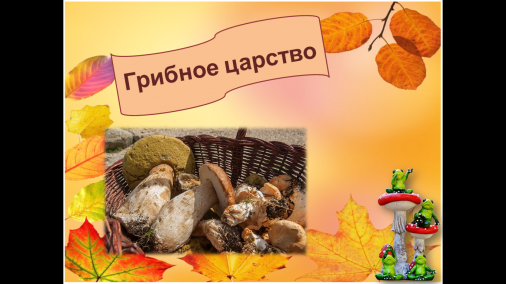 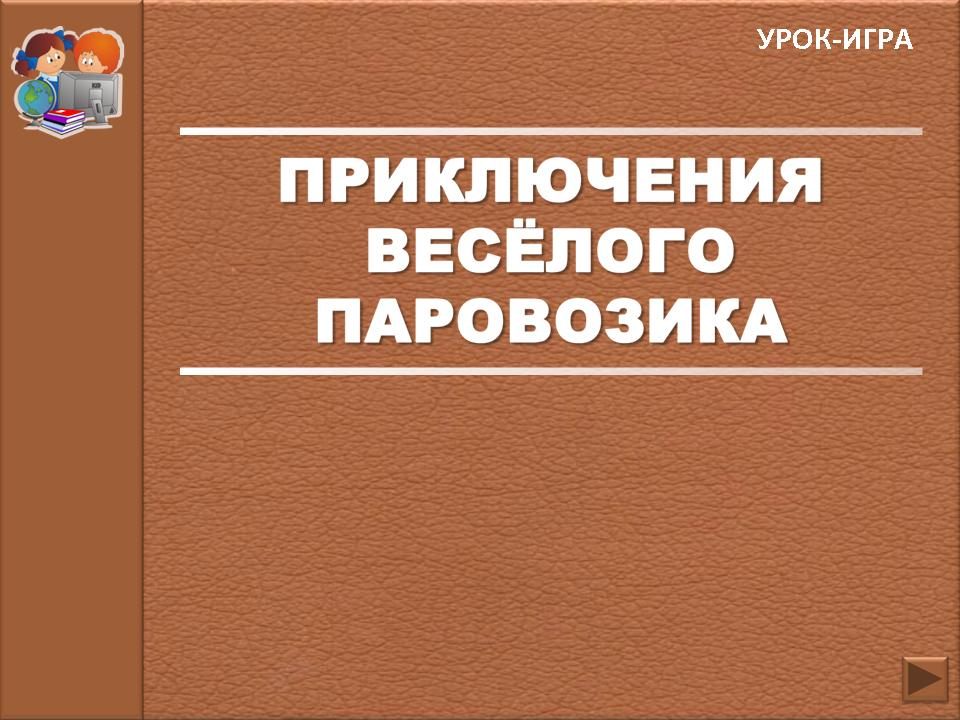 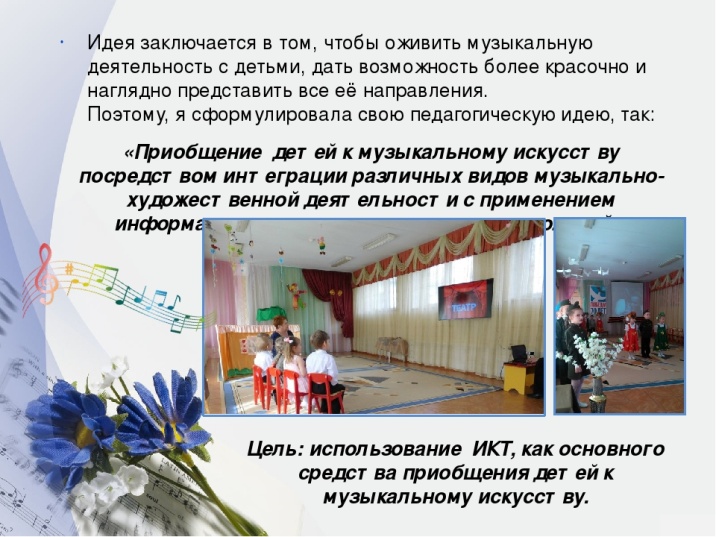 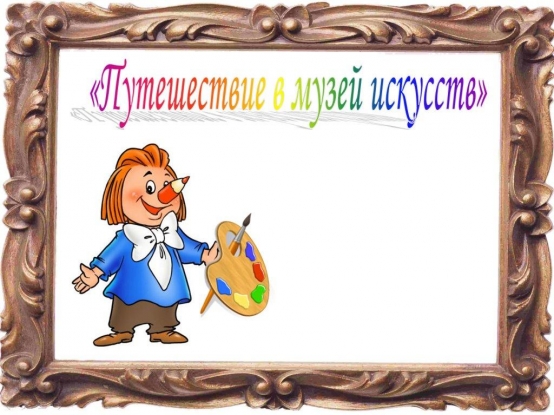 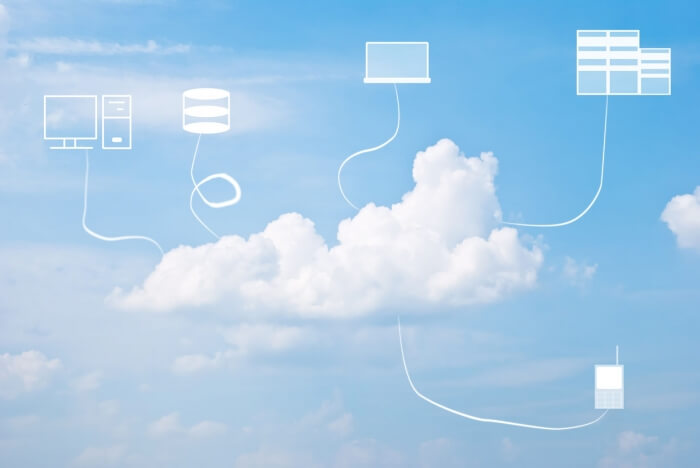 Изготавливаем и распространяем буклеты, памятки, пособия, делимся рекомендациями на информационных носителях. Изучаем и отбираем обучающие компьютерные игры, советуем образовательные сайты
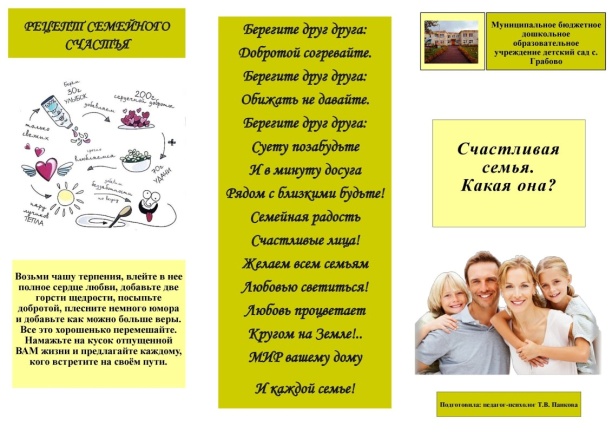 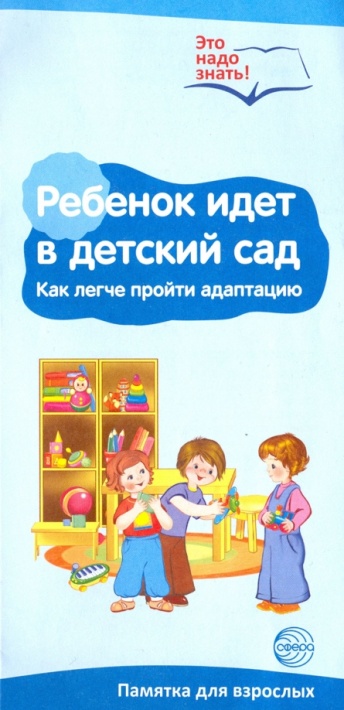 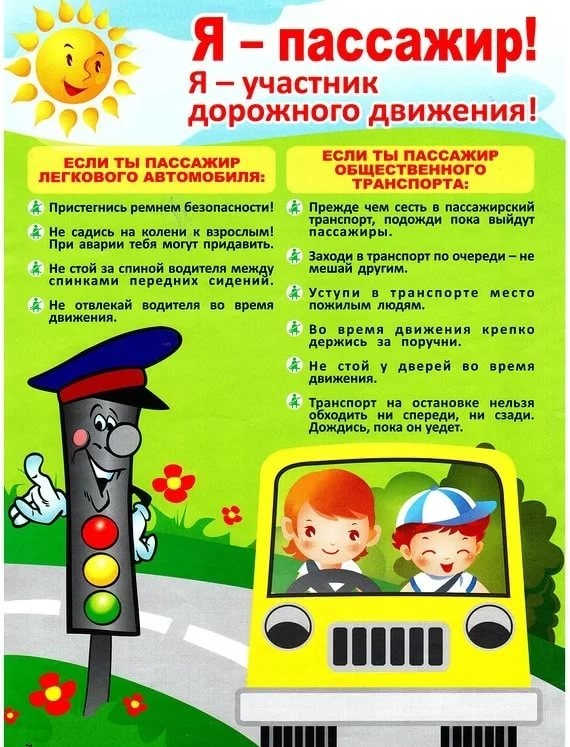 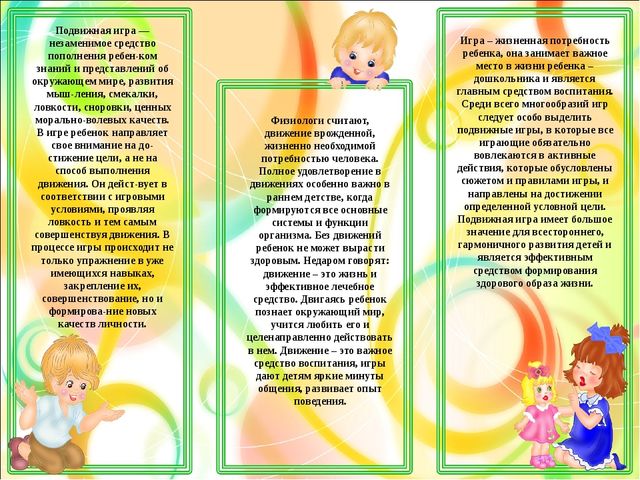 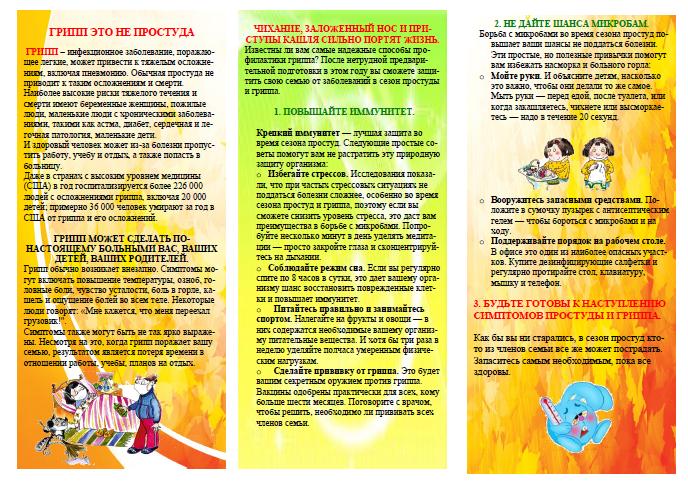 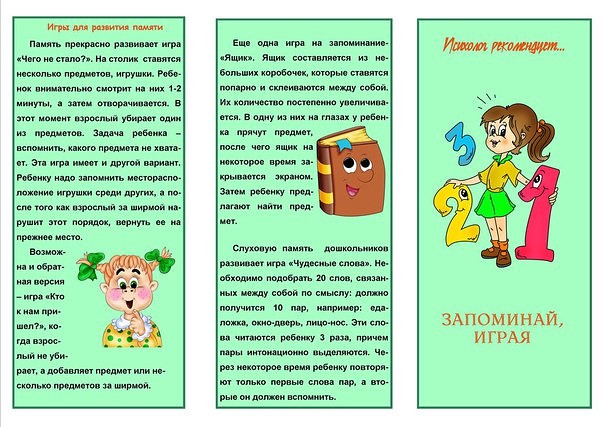 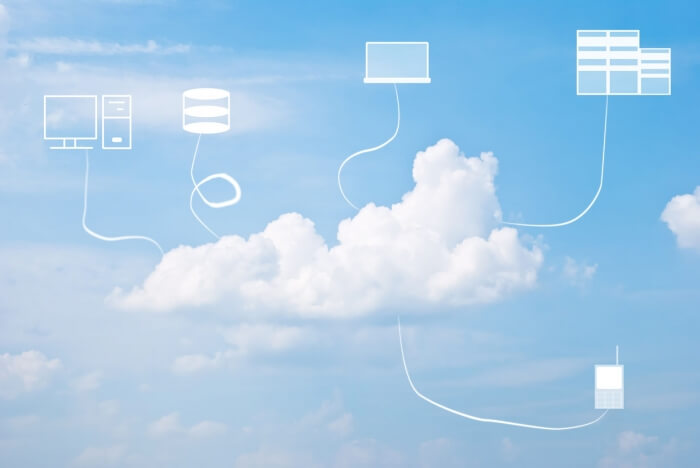 С помощью сети Интернет  организовали общение с родителями.Мы используем следующие интернет ресурсы для общения с родителями:- Странички в Контакте.-Сайт детского сада.- Вайбер.- WhatsApp.
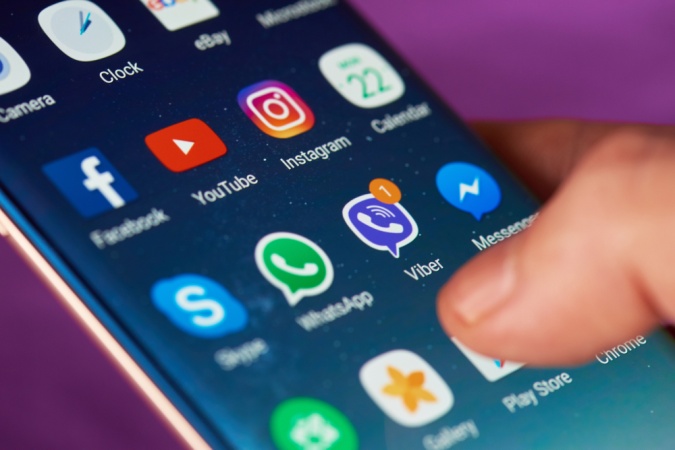 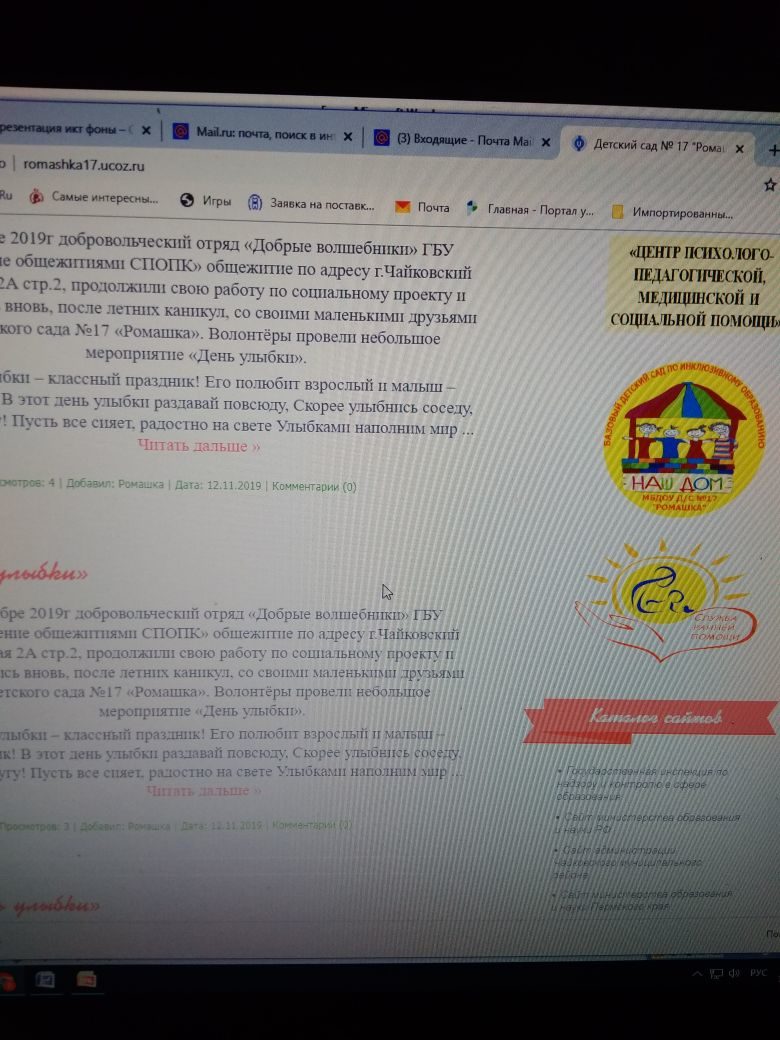 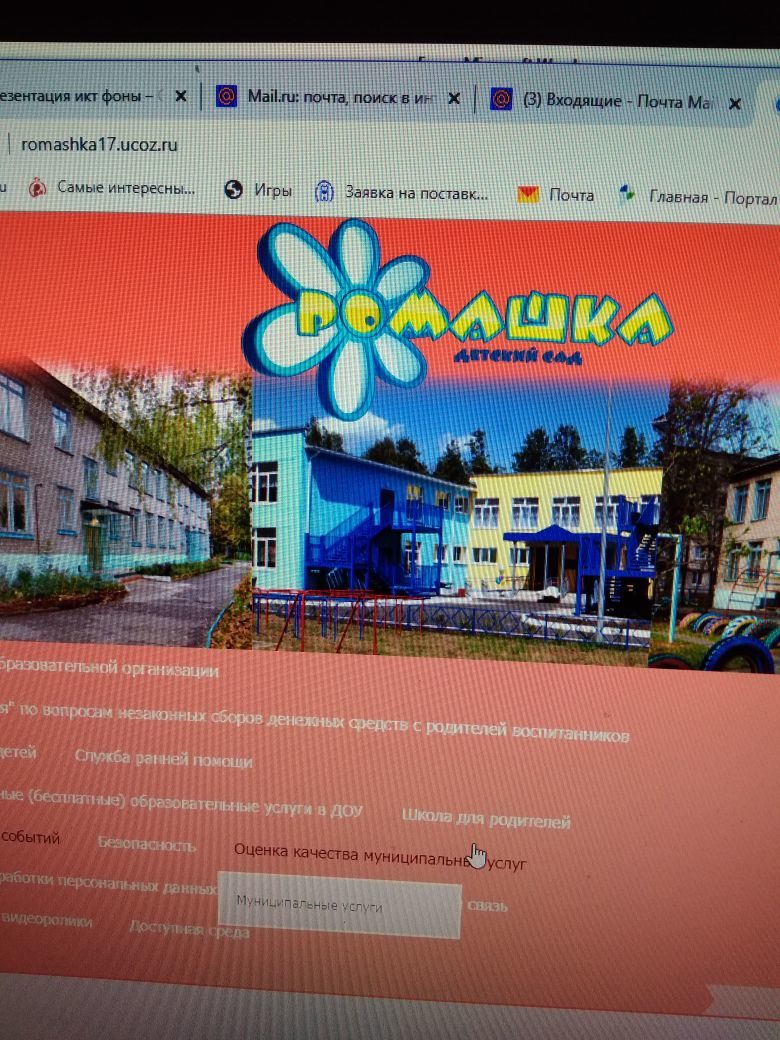 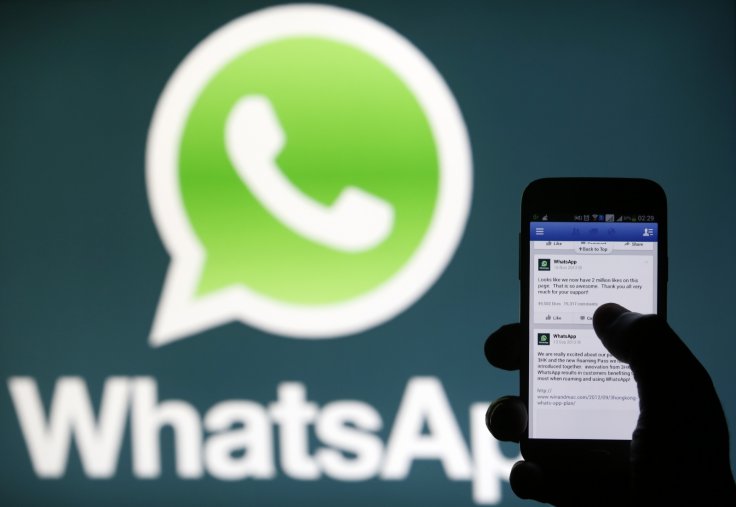 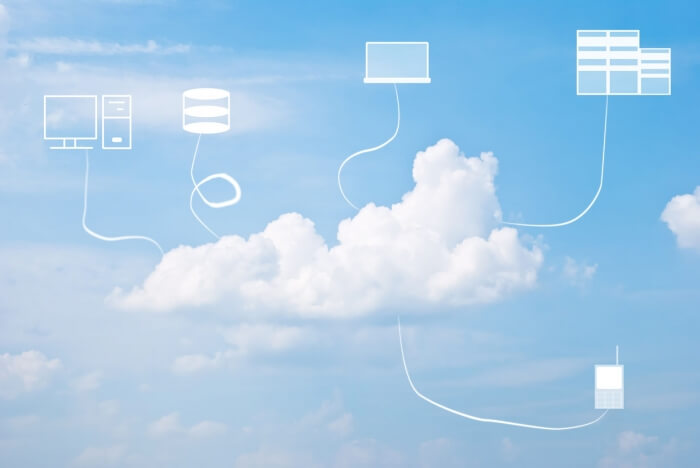 Группа  вVK «Добрый жук» была создана по инициативе родителей как фото- и видеообменник. Но несет в себе и информационно-познавательную функцию.
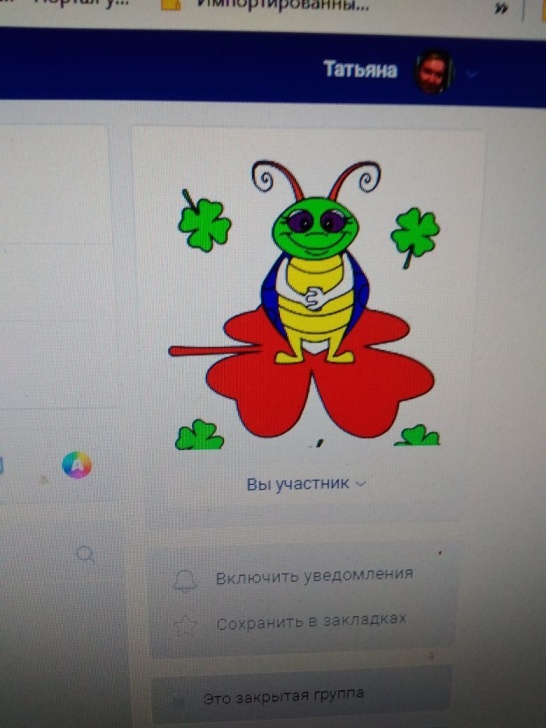 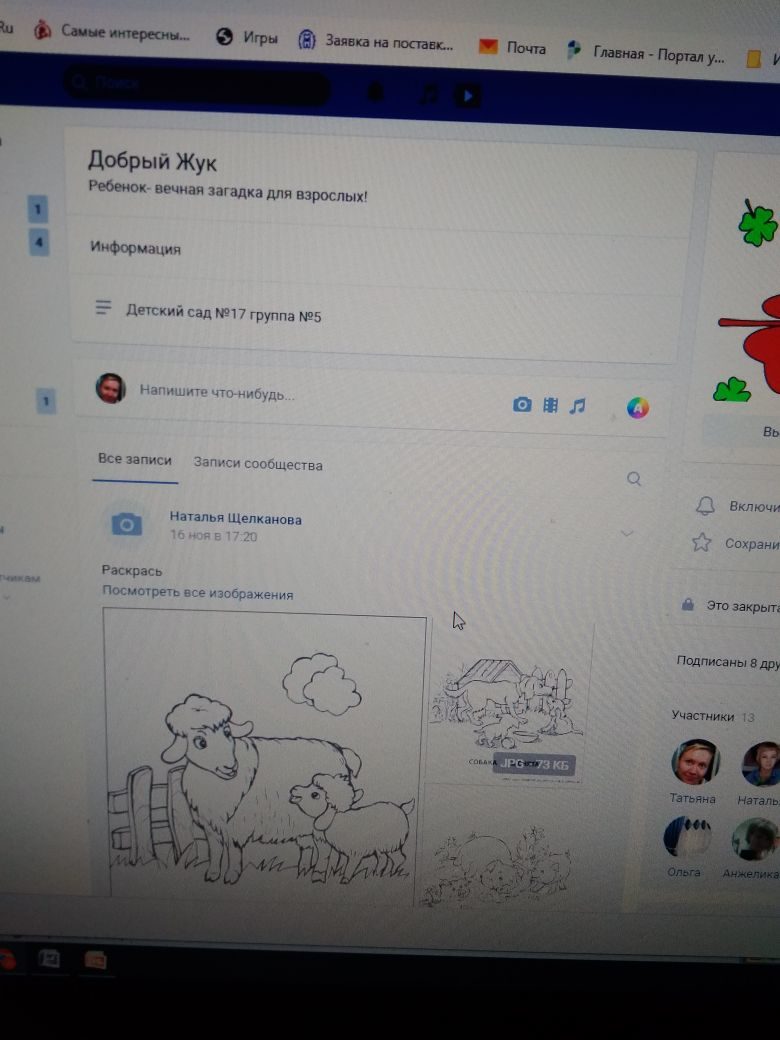 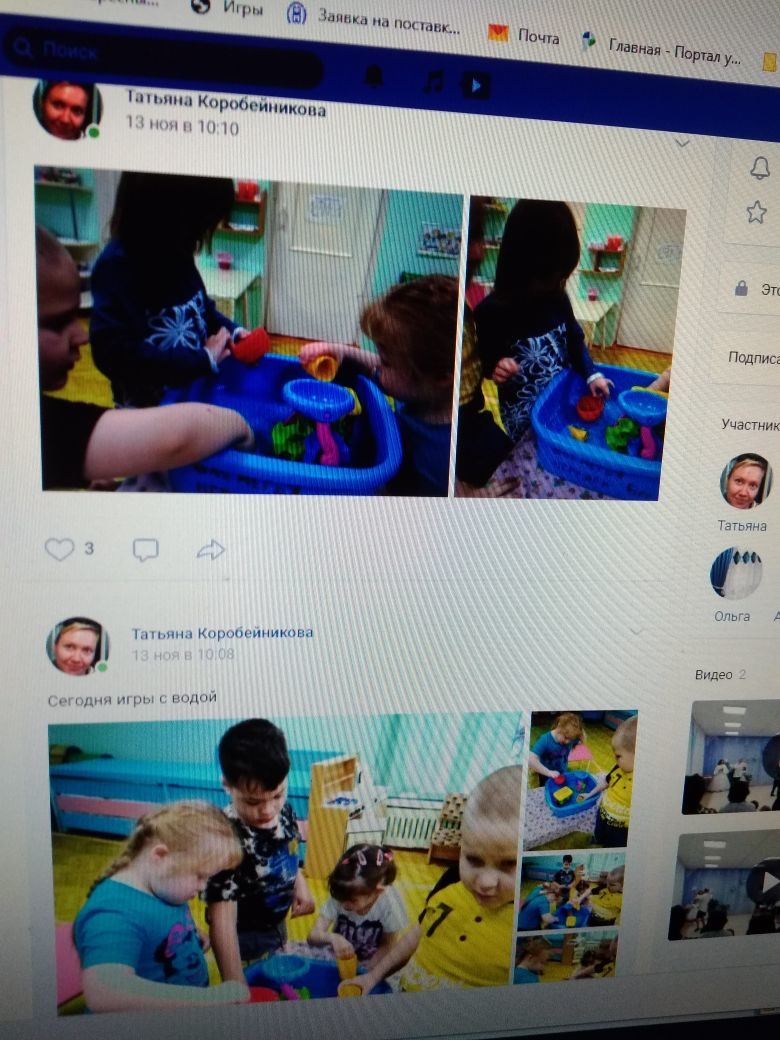 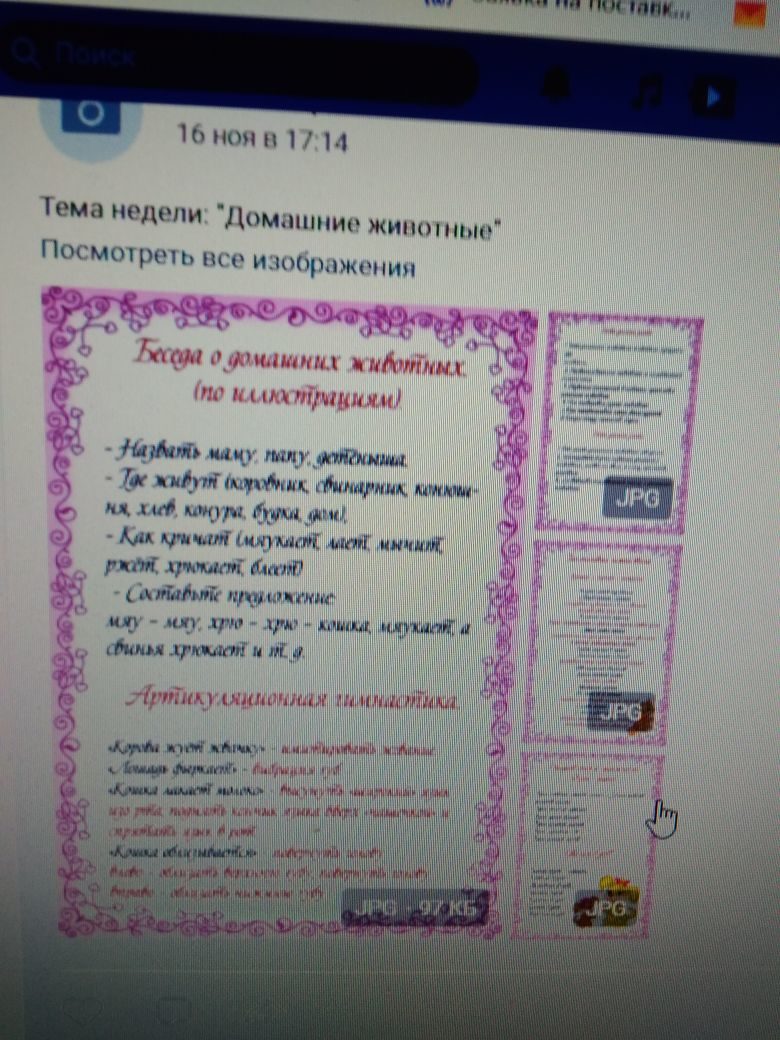 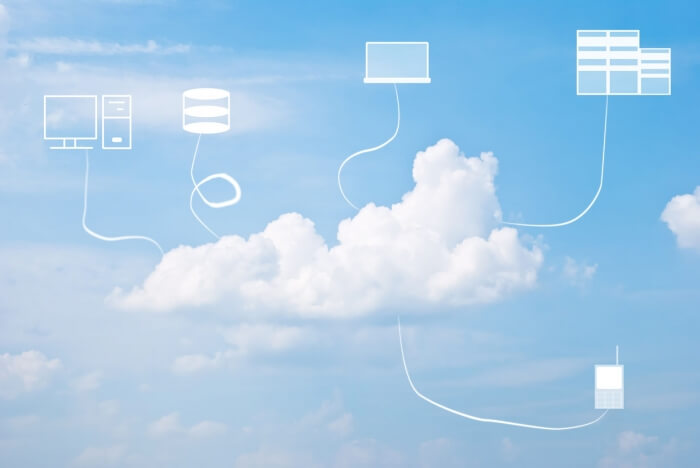 Итак, успешность педагогического взаимодействия дошкольного учреждения и семьи сегодня во многом зависит от того, насколько педагог-воспитатель использует в своей работе новые информационно-коммуникационные технологии, имеющие огромный потенциал, призванный заинтересовать родителей и создать условия для их активного участия в образовательно-воспитательном процессе современного образовательного учреждения.
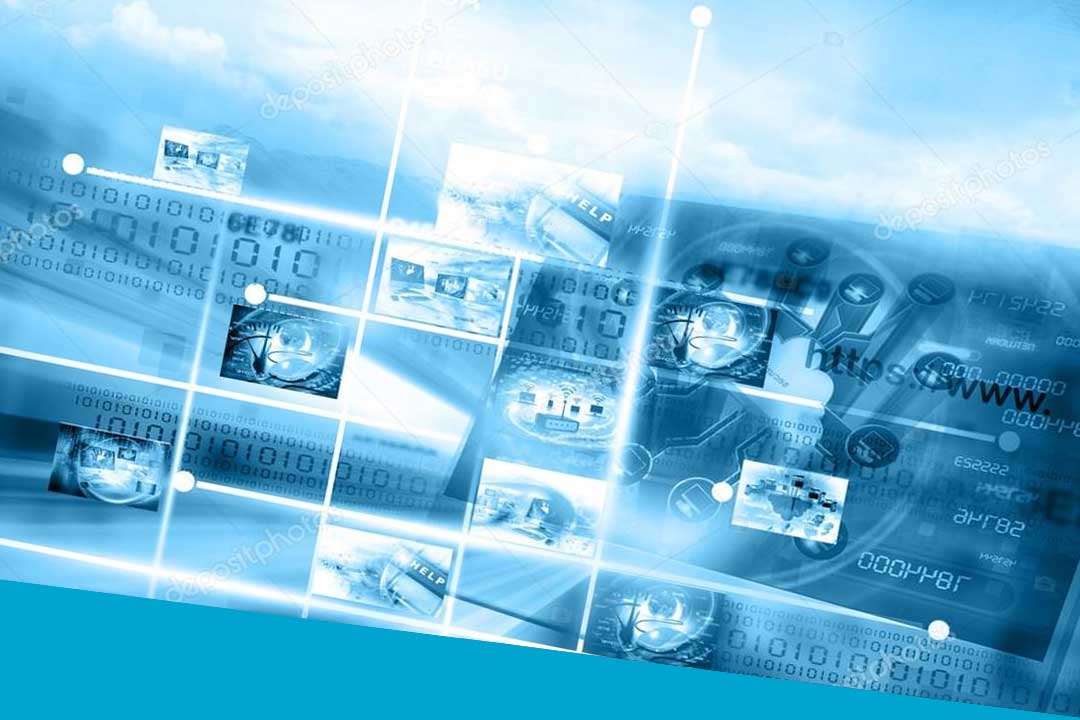 Спасибо за внимание